Foundational Principles ofPatient Blood Management
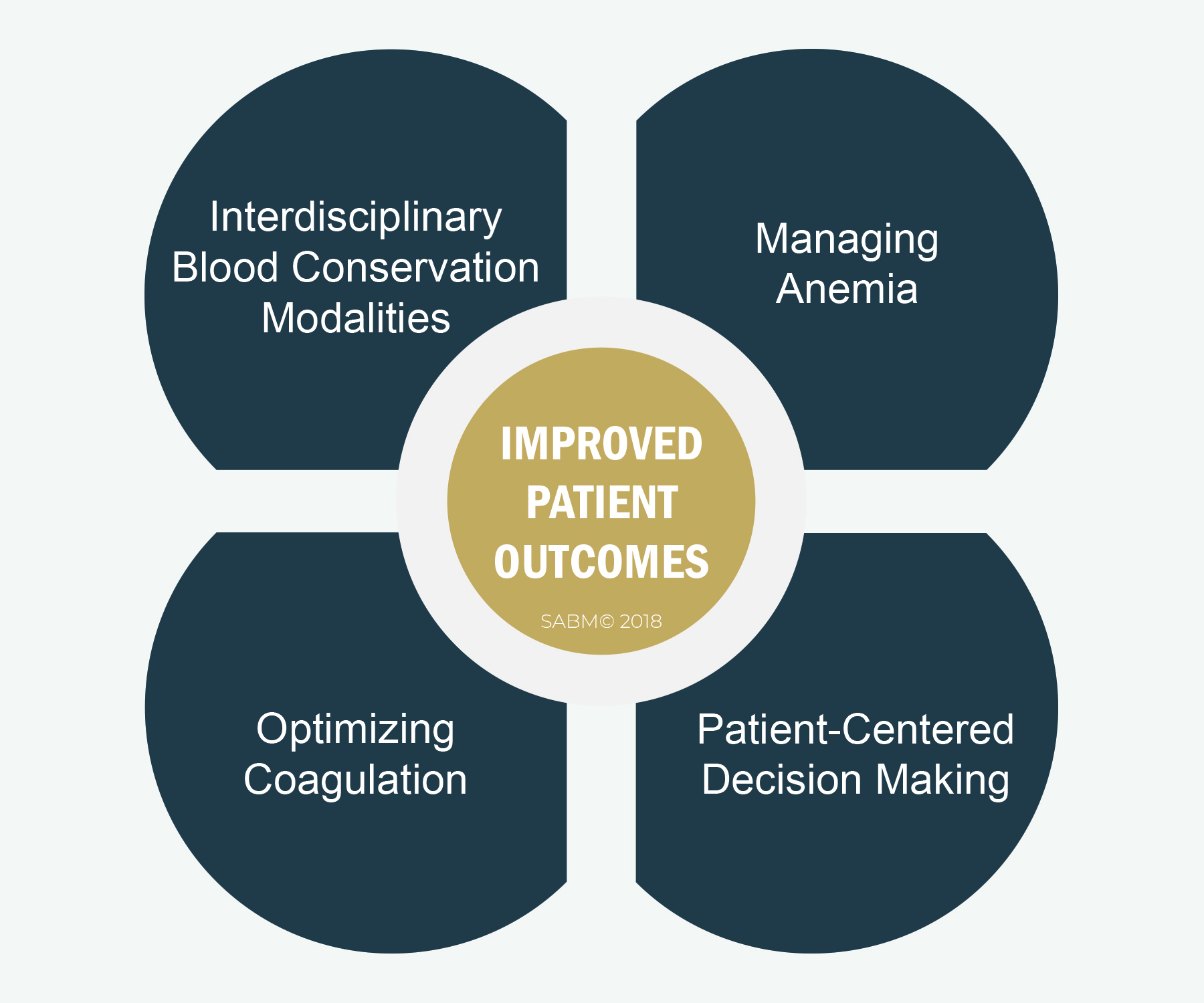 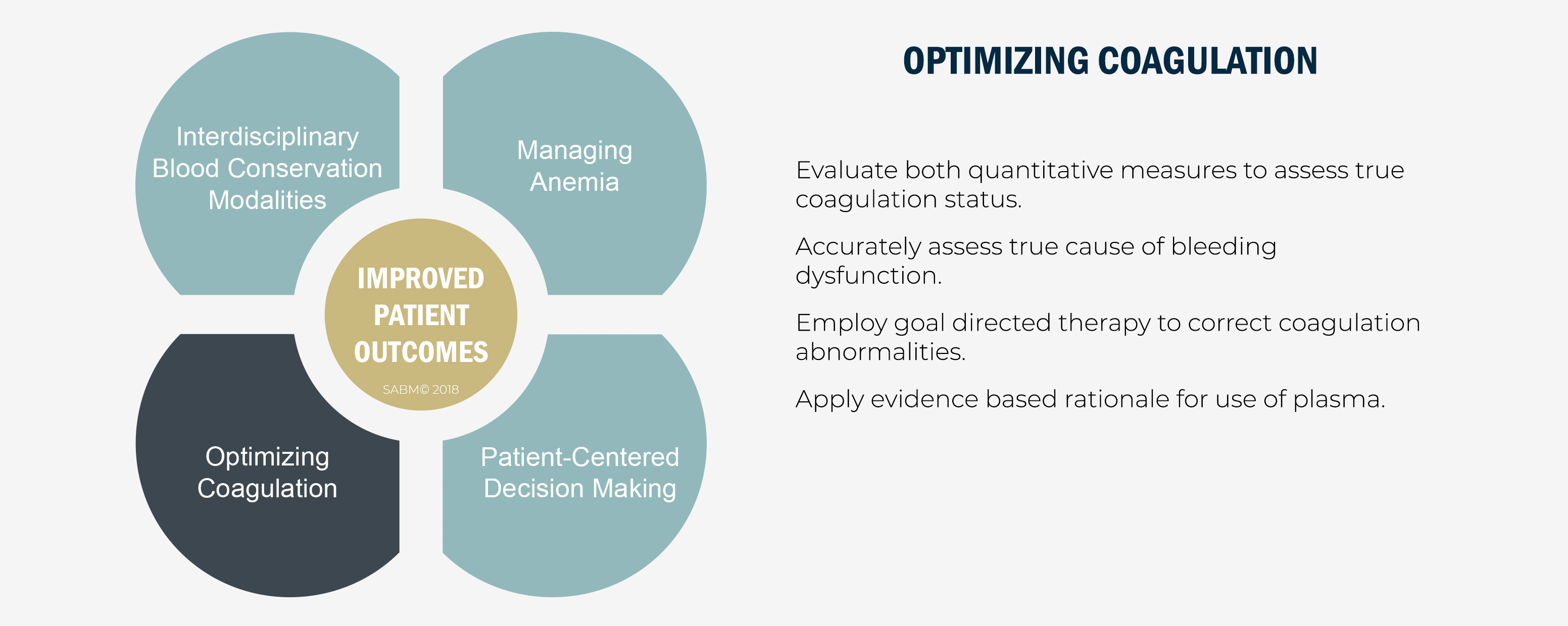 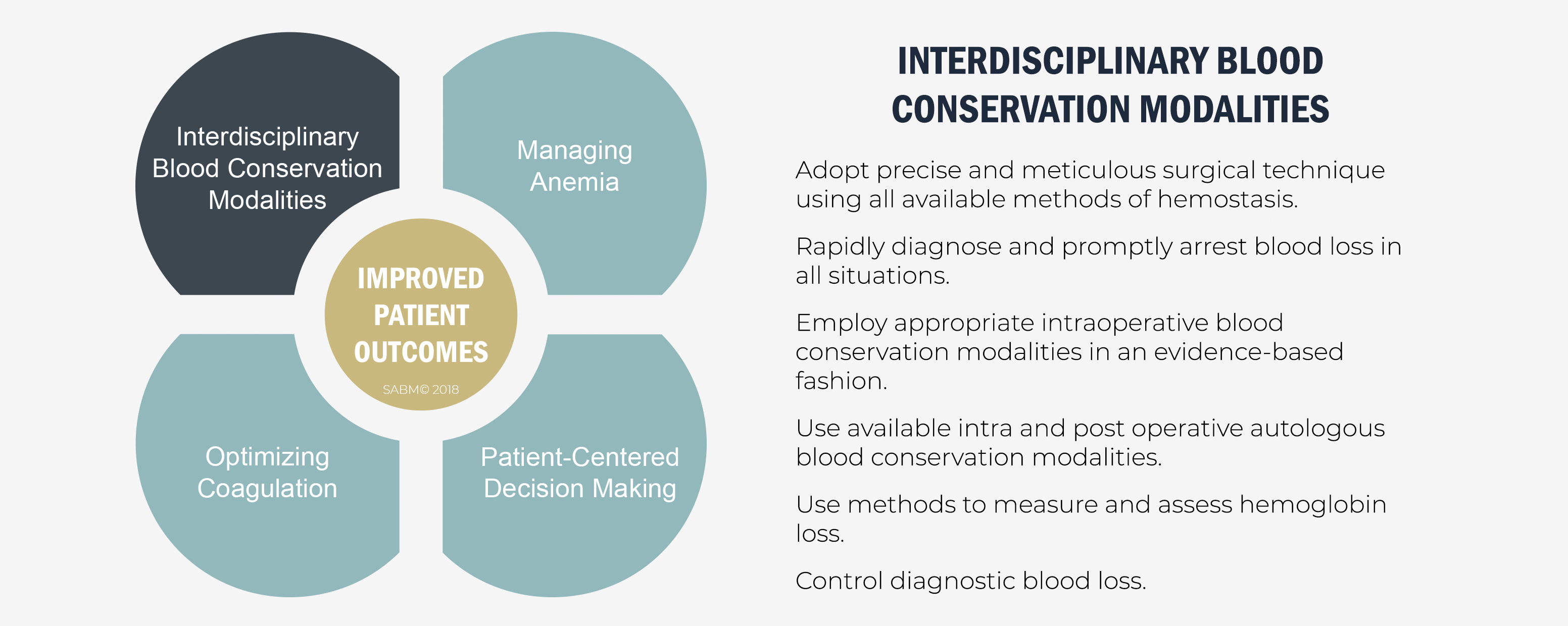 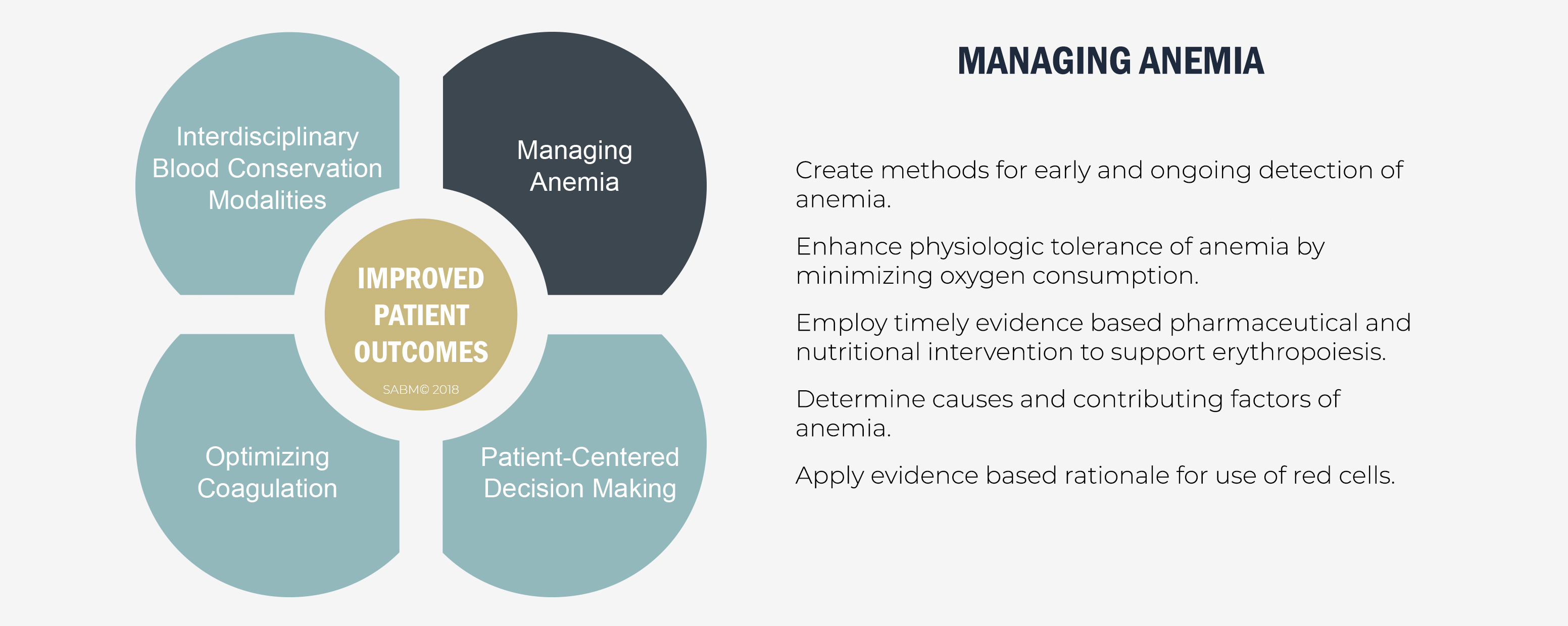 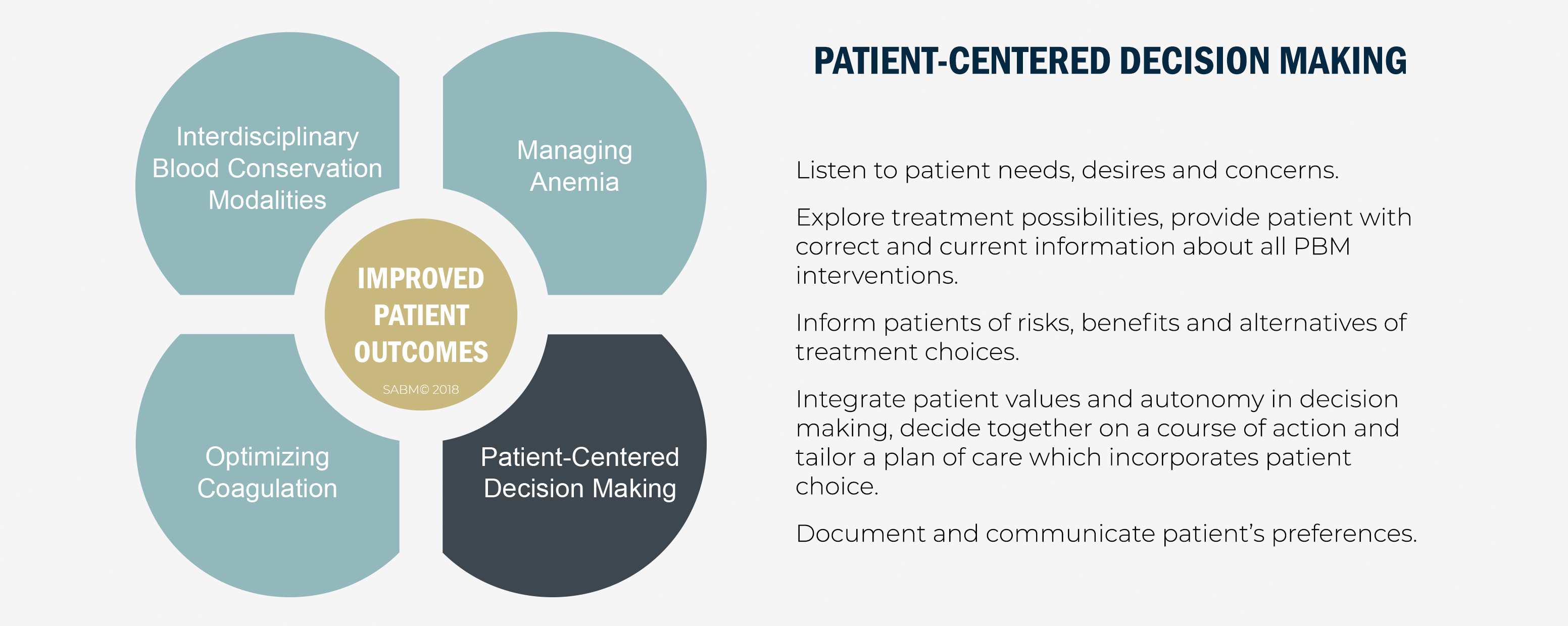